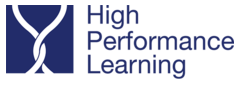 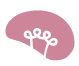 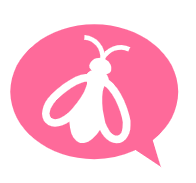 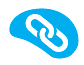 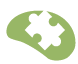 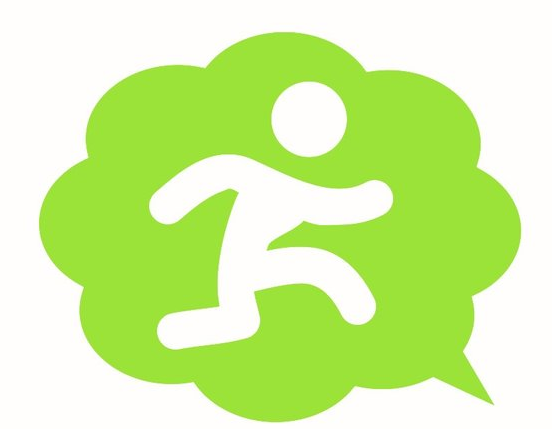 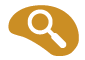 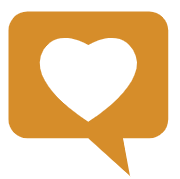 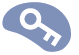 Summer School Review:
Becoming a High Performing Learner at CCS Summer School Extravaganza!
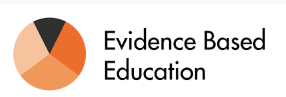 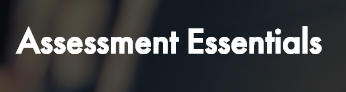 Recall:
Quickly recall all the summer school activities. (22 activities, plus one extra for receiving books!)
(2 minutes)
We were busy!
Highlight your top 5 activities.
Think, pair, share your favourites.
Plus – one extra session:
Books, etc.
(3 minutes)
What is High Performance Learning (HPL)? HPL is an approach to learning which is founded on the belief that EVERYONE can be a high performing learner.
To be a high performing learner, means we develop certain ‘Advanced Cognitive Performance Characteristics’ (ACPs).
The ACPs are ways of thinking (grouped into 5 categories) associated with high performance. These categories are:
Meta-thinking 
Linking 
Analysing
Creating
Realising
We also need to develop our ‘Values, Attitudes and Attributes’ (VAAs), so we behave in advanced ways.

Empathetic
Agile
Hardworking
5 minutes
Throughout this week, you have all been developing as High Performance Learners.
Explore what it means to be a High Performing Learner…
Then, can you match some of the ACPs and VAAs to the activities we have done over the summer school? 
Complete your reflection sheet.
5 minutes
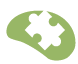 ACPs – Meta-thinking
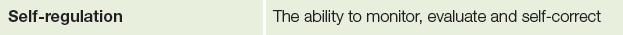 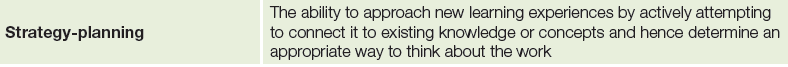 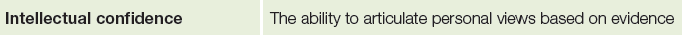 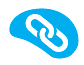 ACPs - Linking
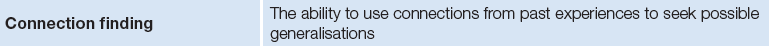 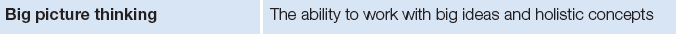 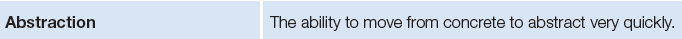 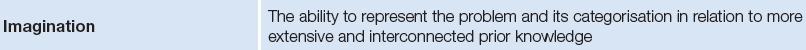 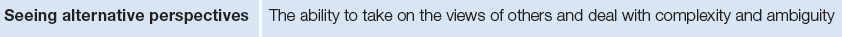 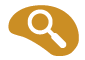 ACPs – Analysing
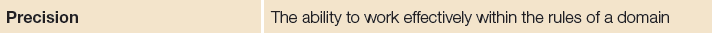 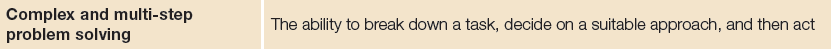 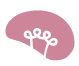 ACPs – Creating
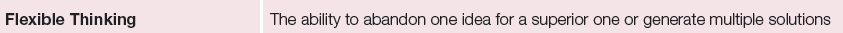 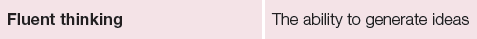 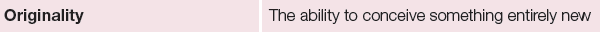 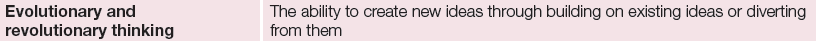 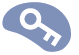 ACPs – Realising
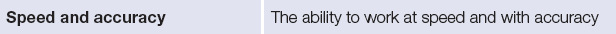 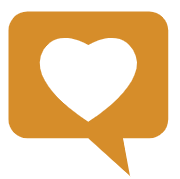 VAAs – Empathetic
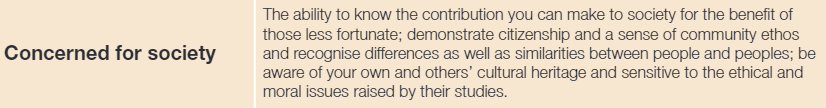 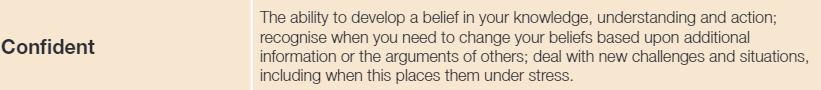 VAA – Agile
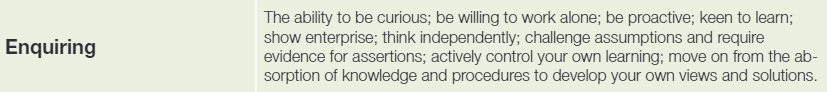 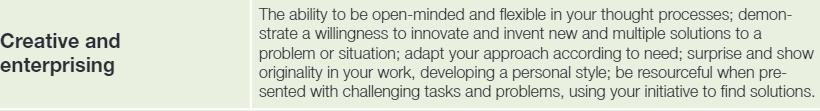 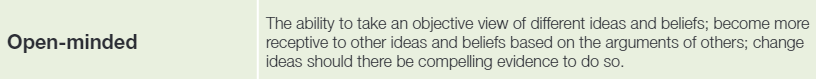 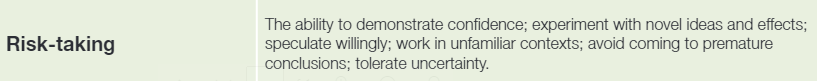 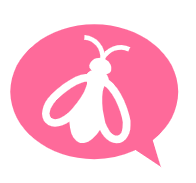 VAAs – Hard-working
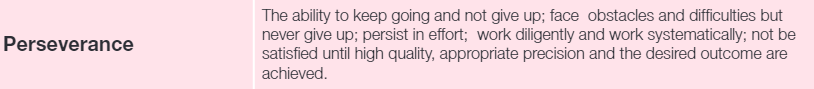 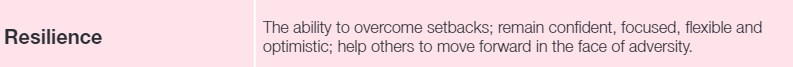 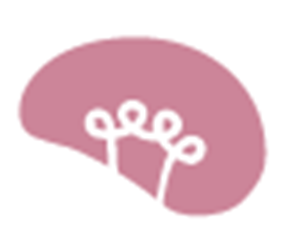 Presenting your ideas
As a group, create a 3 minute presentation.
Show the rest of the summer school your highlights.
Ideas – you could pick one of the following:
A series of freeze frames to show the activities with a voice over.
Everyone speaks one line to explain something they achieved.
Selected volunteers demonstrate something they created or learnt.
A mini-silent-play – ‘Summer School Summed Up in Silence!’.
Someone could create a poem and others read it out.
Create a news-report about the summer school.
40 minutes
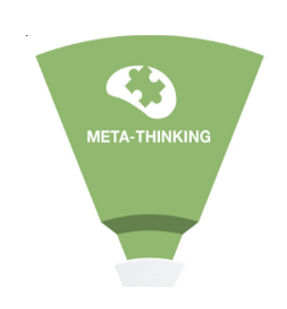 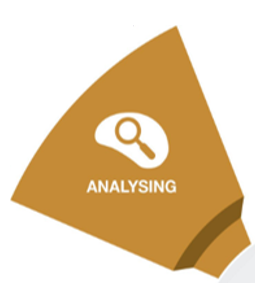 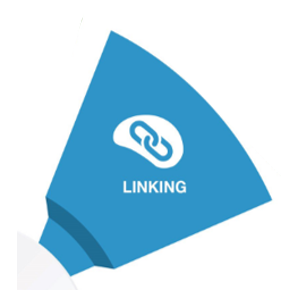 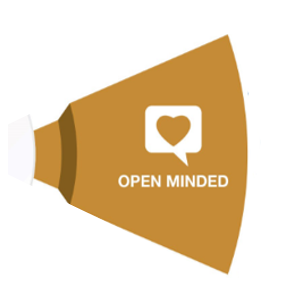 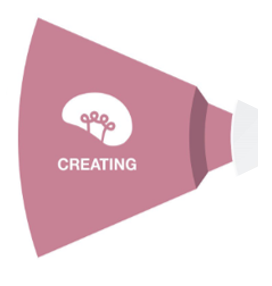 EMPATHETIC
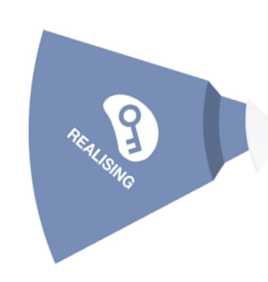 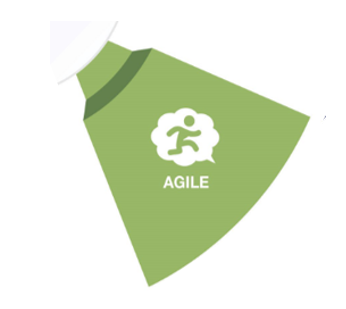 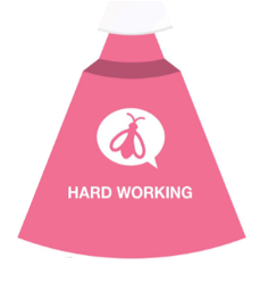